小组:如果你们要开一家旅馆，你们在卫生间会怎么设计来避免浪费呢?
省.V
牙膏.N
毛巾.N
梳子.N
刮胡刀.N
重.adj
他的行李很重，他背得很累
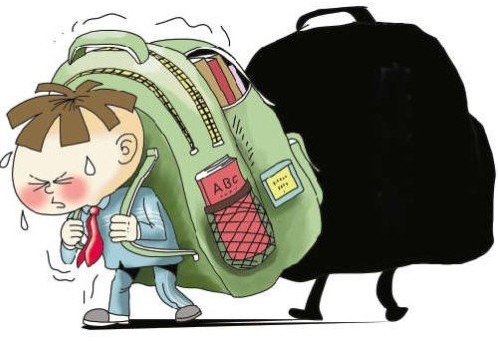 重.adj
那只猫很重，现在已经23公斤了
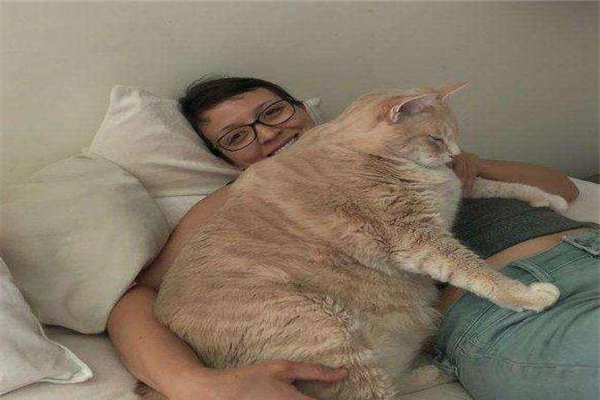 你要去旅行前你会怎么为行李减重呢?
污染.V
人类的工厂污染了地球的空气和河流
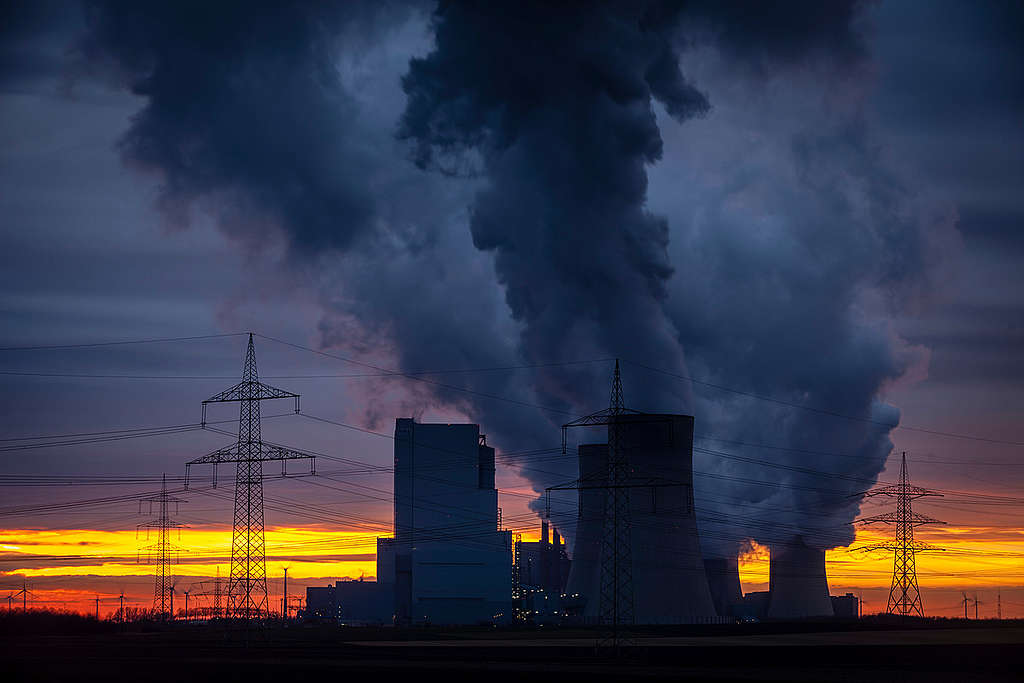 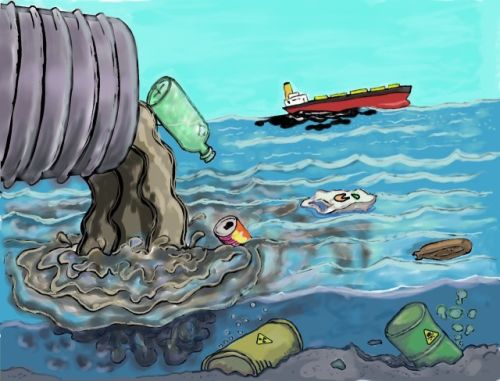 污染.V
这辆火车翻倒后，漏出来的东西污染了大地
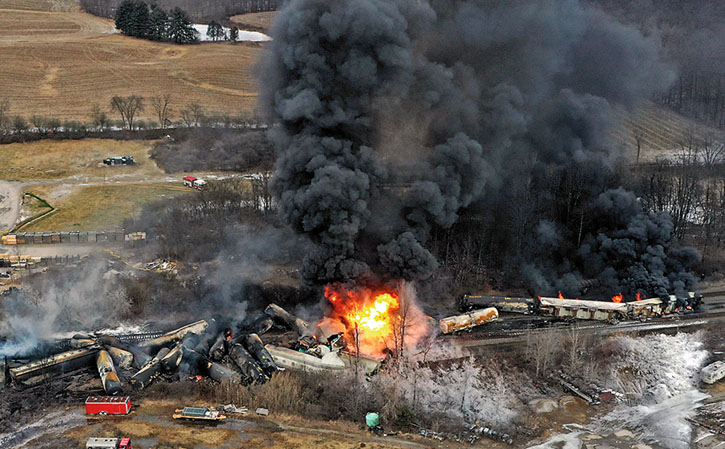 人类目前怎么污染地球的呢?
够.V
她的在星期六日时，总是会睡够十小时
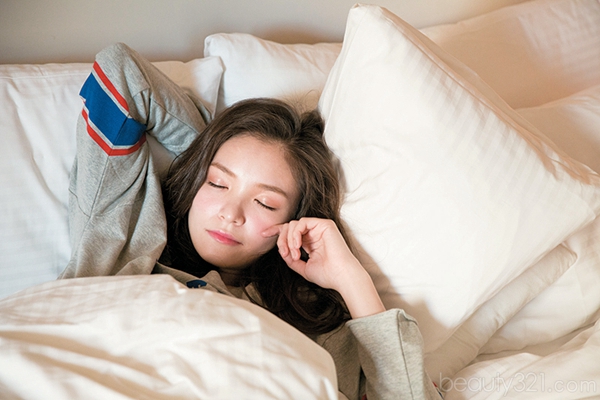 够.V
去那家餐厅吃饭不需要带太多钱，带个两百块就够了
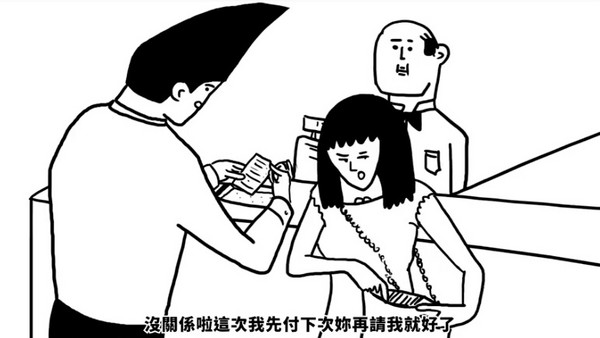 够.V
她带够了衣服，出差的这几天应该不会没有衣服穿
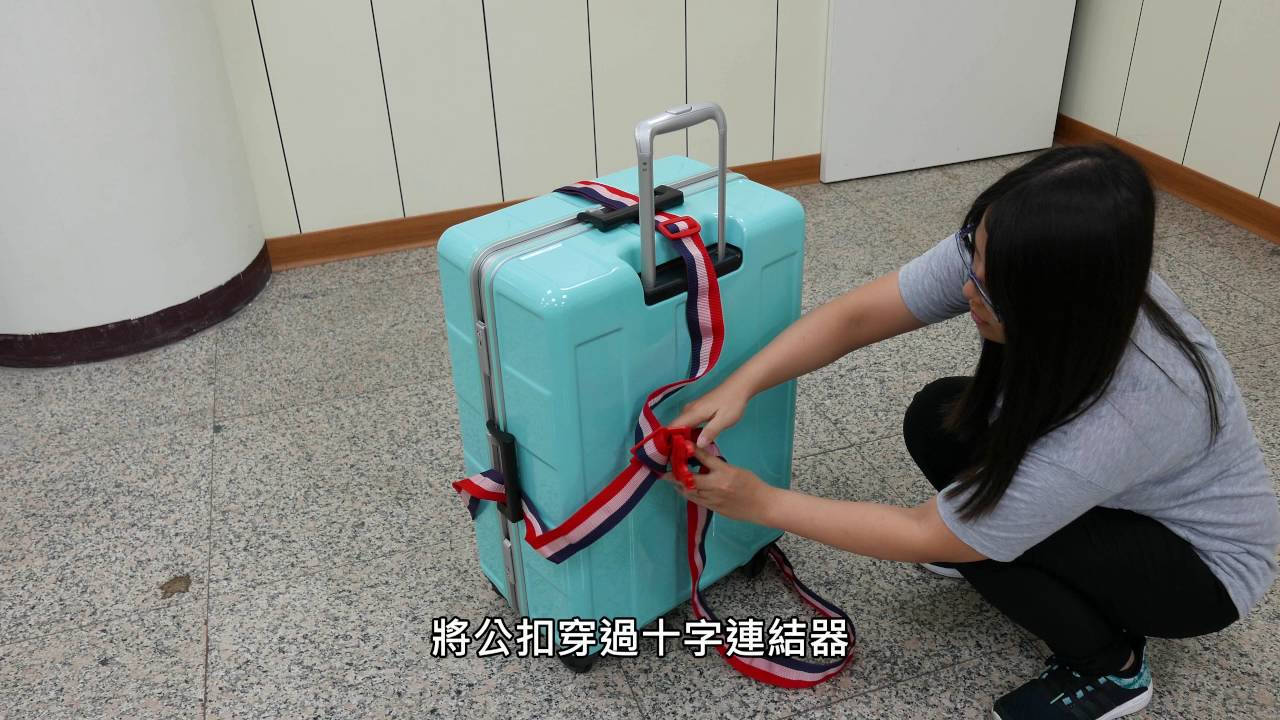 你去派对会喝多少酒呢?
够.V
够.adv
他们做了很多饭，大家都够吃
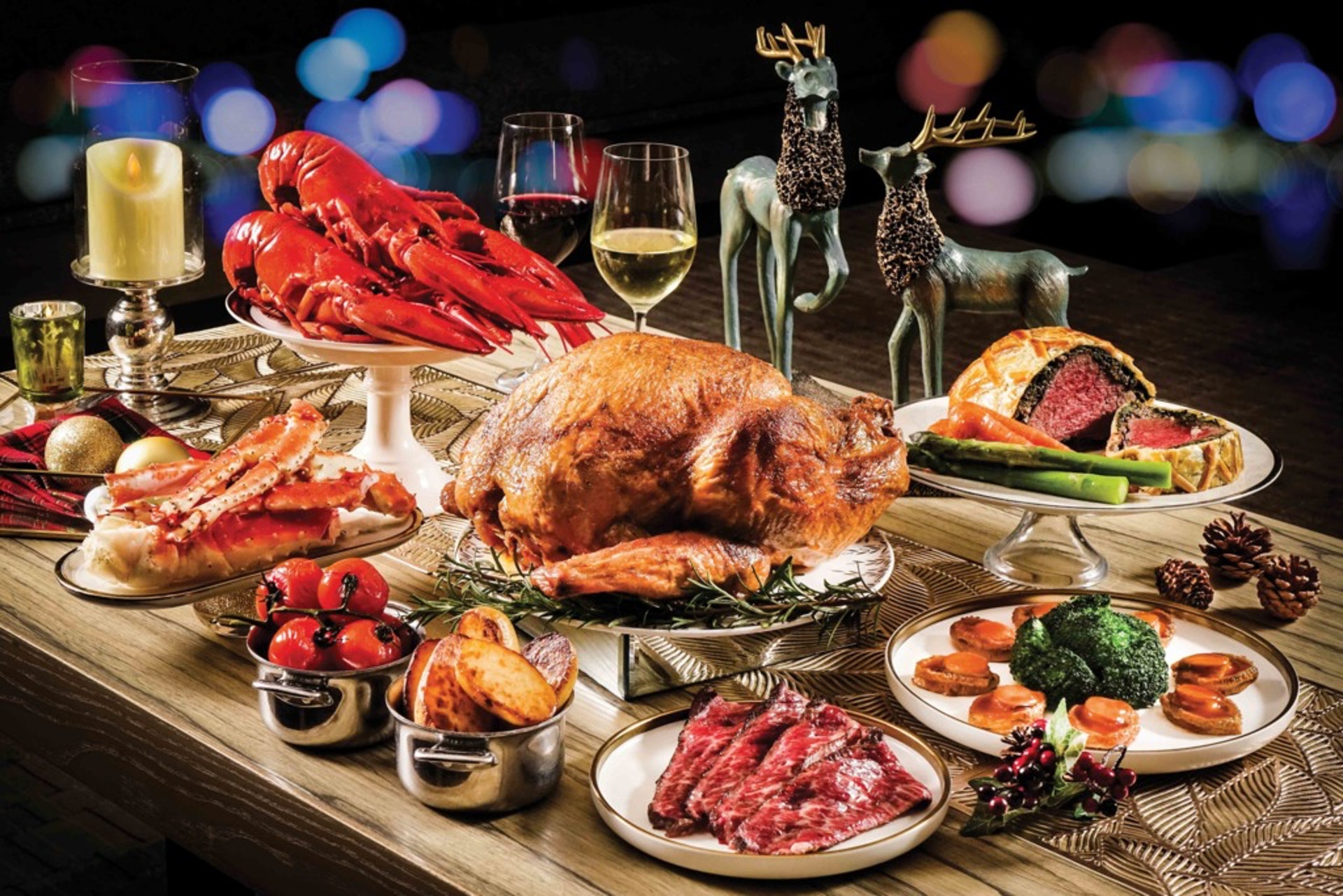 够.ADV
对她来说，睡眠时间要八小时以上才足够
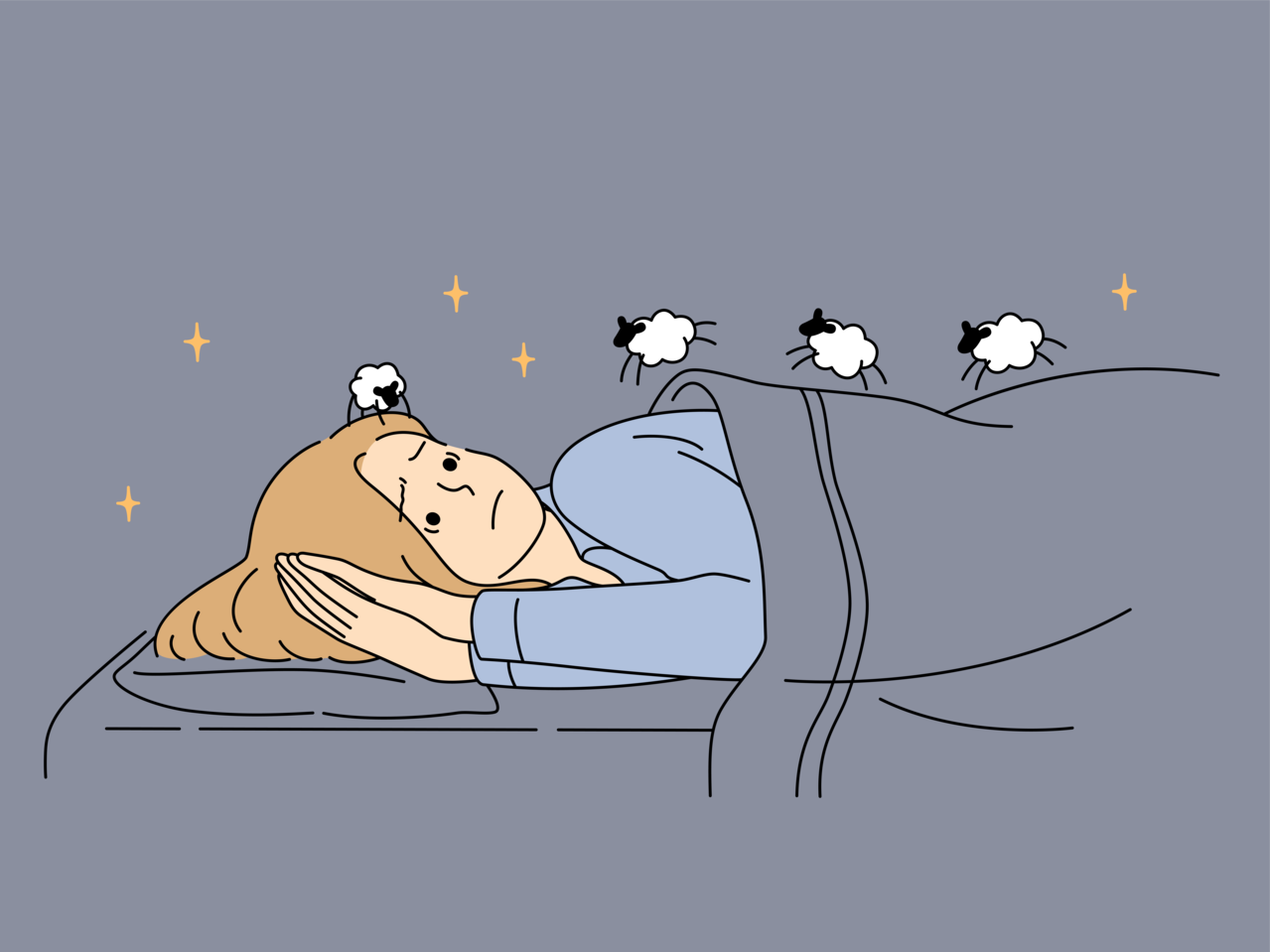 够.ADV
他已经喝了五杯啤酒了，但他还是觉得不够
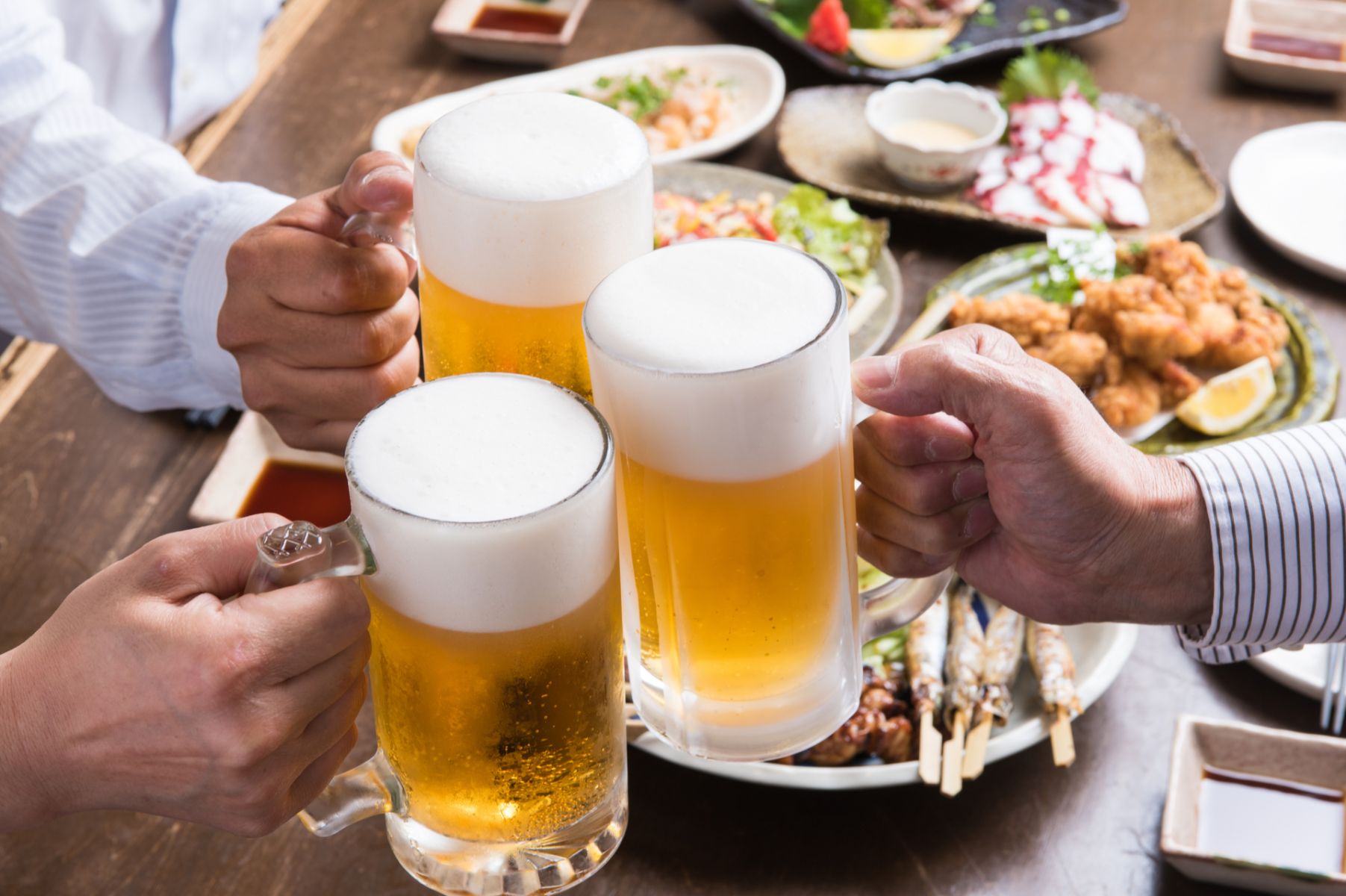 一个月要多少钱才够在布尔诺生活呢?
够.ADV
小组:如果你们要一起开一家旅馆，你们要准备些什么东西呢?
够
脏.ADJ
他的衣服很脏，看来之前一定是发生了什么
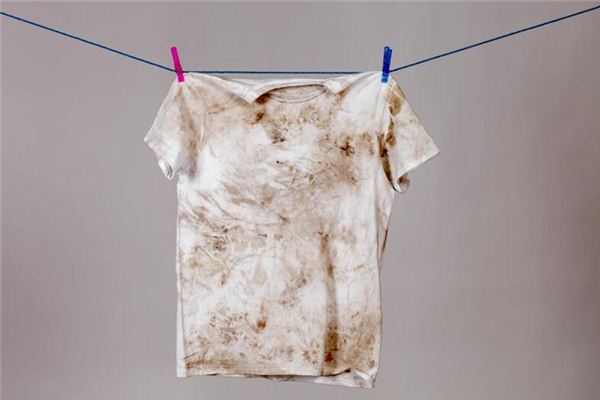 脏.ADJ
他之前去的车站的卫生间不但要钱，还很脏
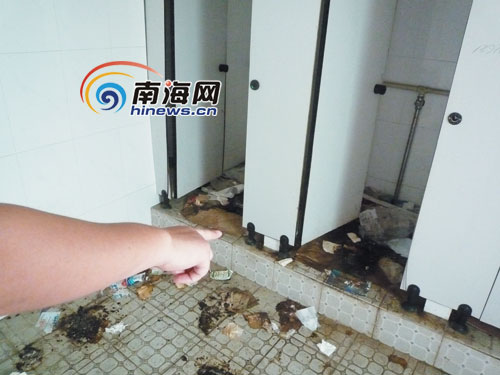 脏.ADJ
地球上很多河流因为污染变得很脏
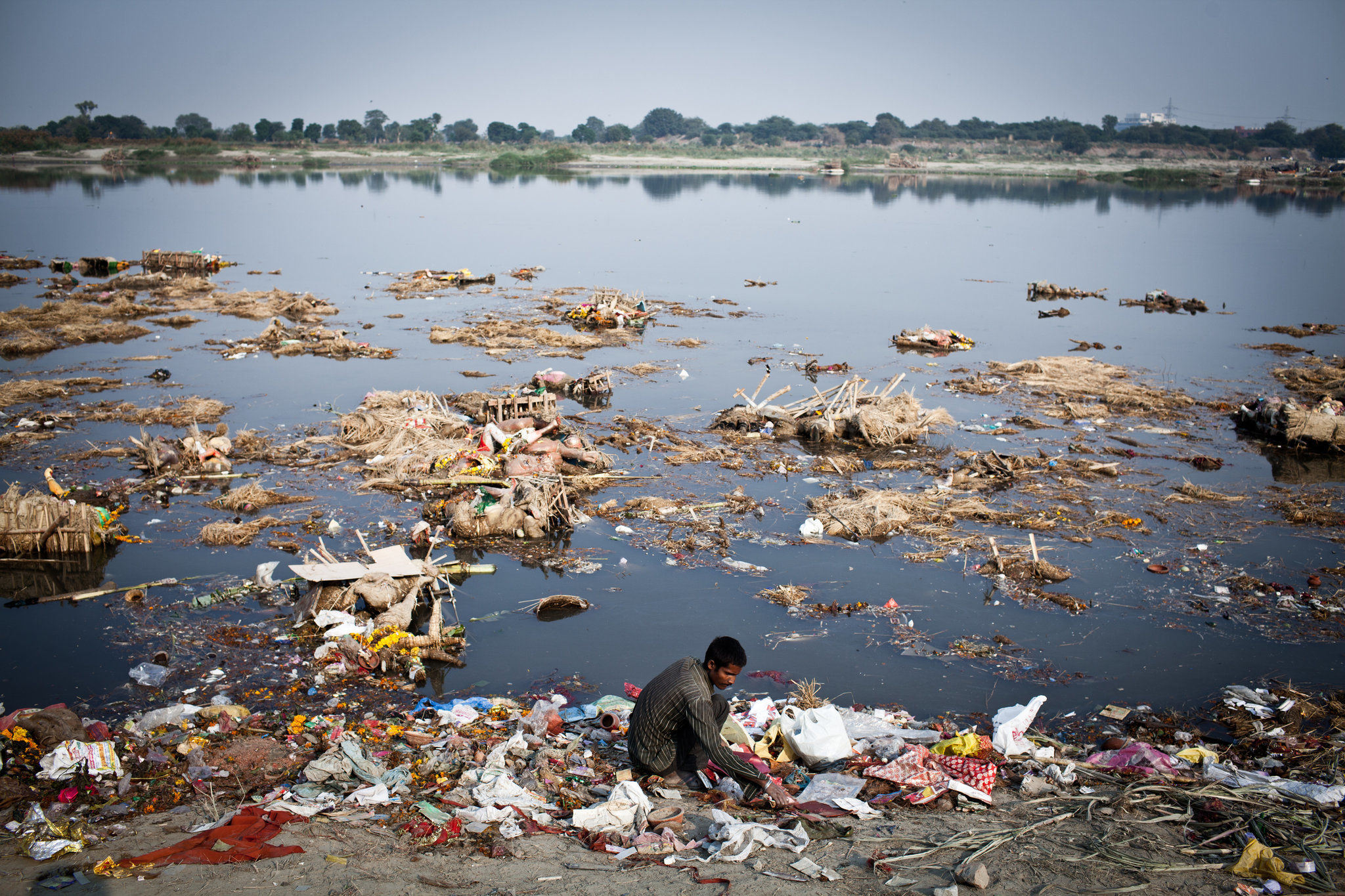 你去过最脏的地方是哪里呢?
你觉得你的房间在什么时候最脏呢?
抱歉.V
他因为迟到了十几分钟，觉得很抱歉
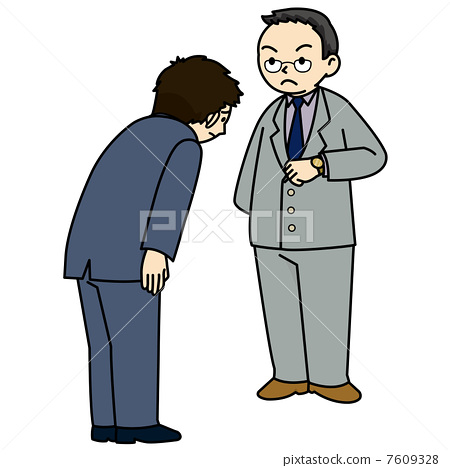 抱歉.V
他们都感到很抱歉
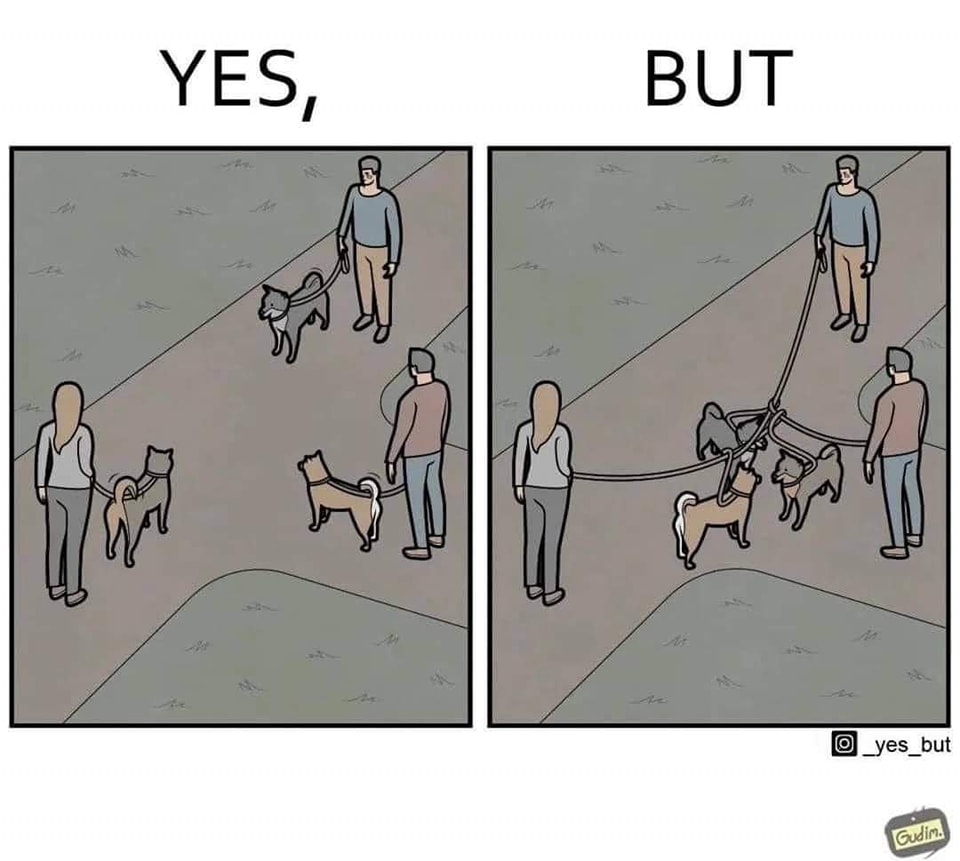 抱歉.V
对不小心造成污染的事情，那个老板在新闻上向大家表示
抱歉
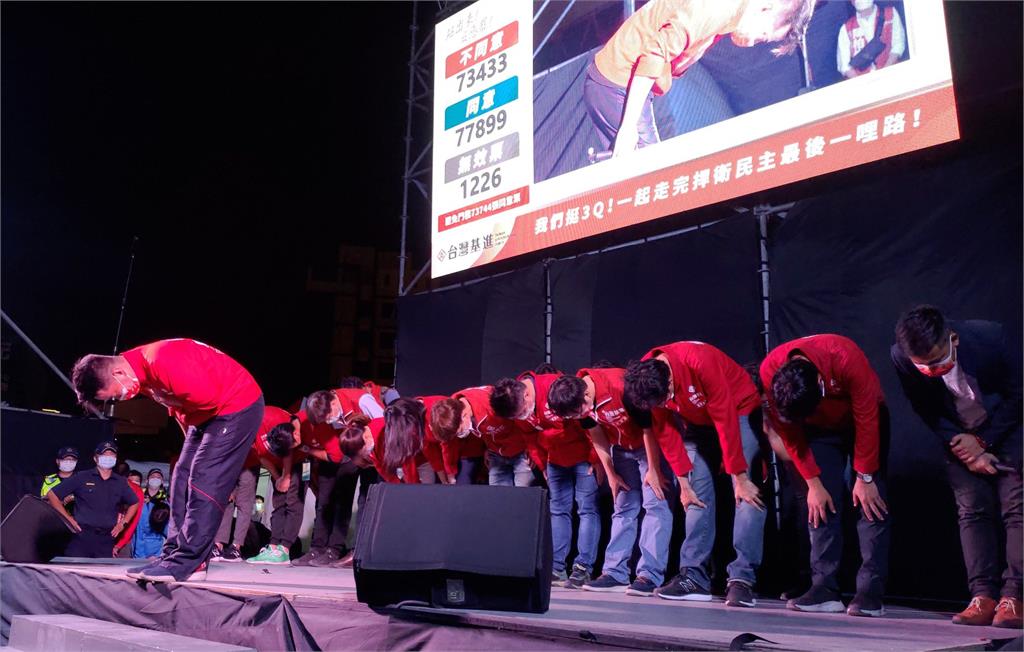 你对什么事情感到抱歉过呢?
[Speaker Notes: 01]
你有请别人道歉过吗?
空.ADJ
他的钱包空了，他觉得自己好穷
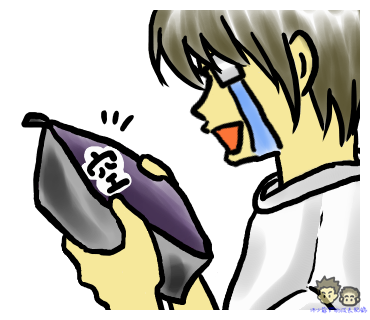 空.ADJ
地上有一些空酒瓶，看来他真的喝了很多酒
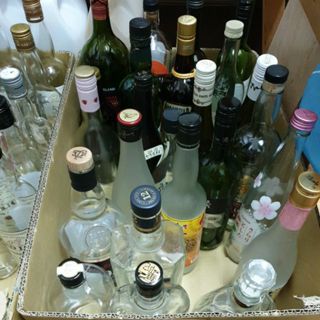 空.ADJ
他觉得自己的肚子很空，太饿了
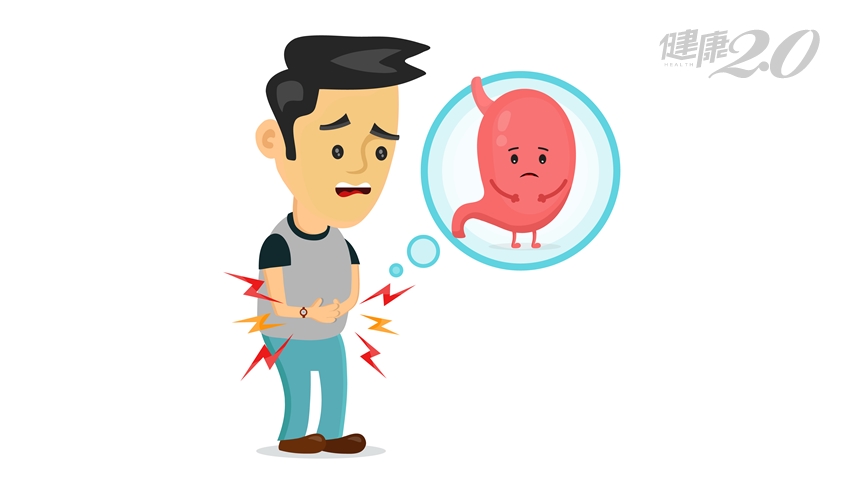 你觉得自己什么东西很空呢?
盒子.N
他买了很多东西，房间里现在有很多空盒子
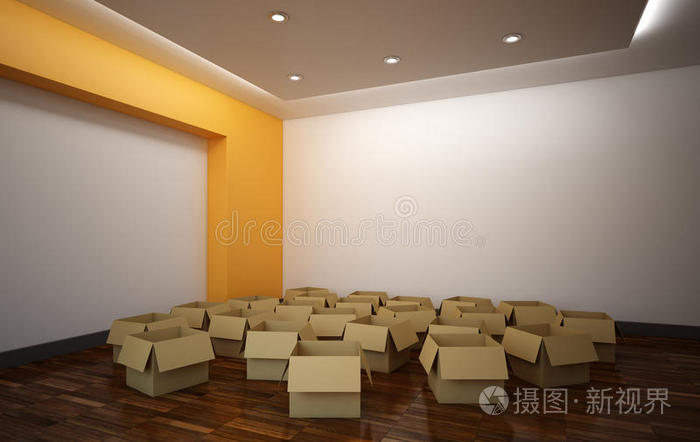 盒子.N
他去超市买了一个保鲜盒
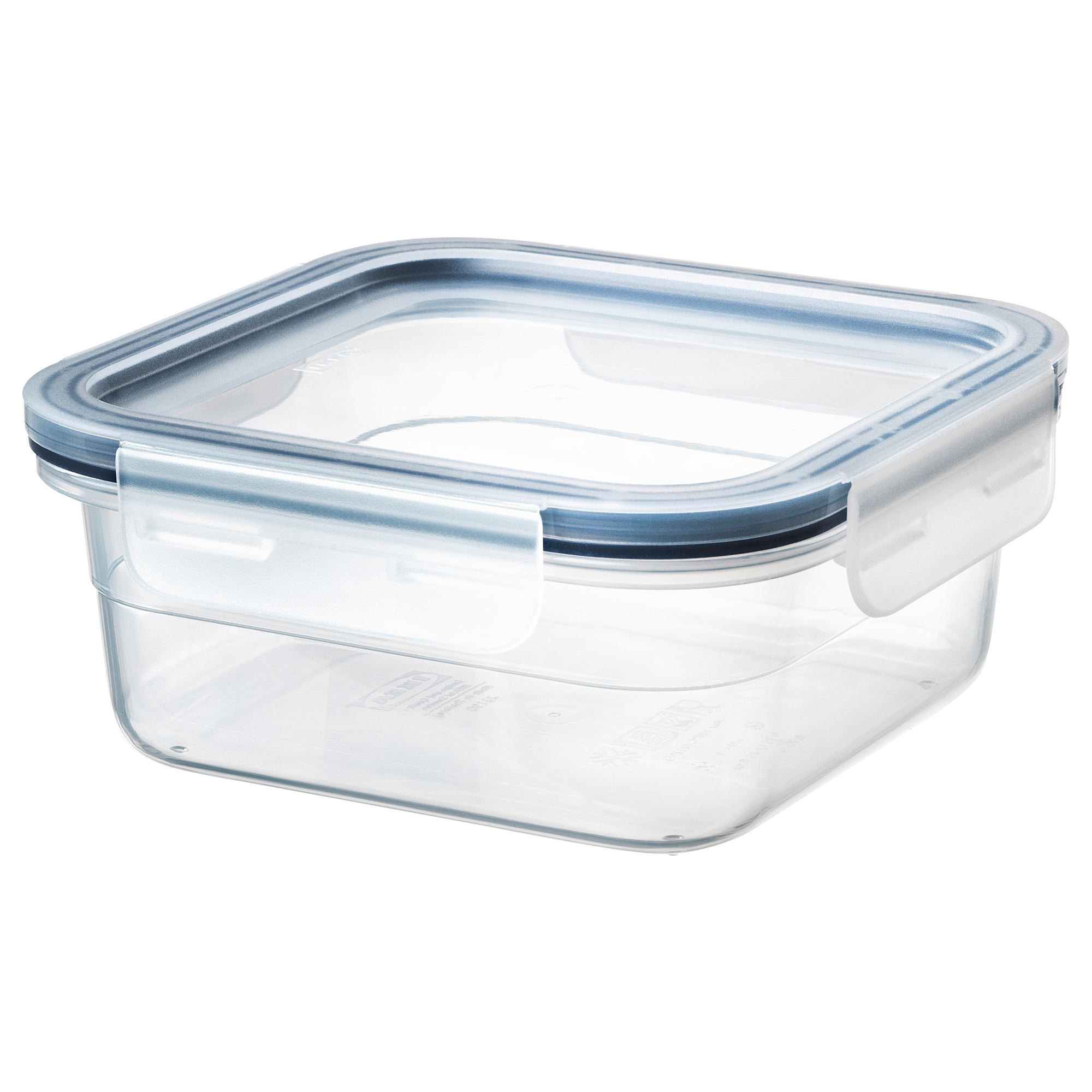 扔.V
抛
他被扔了鸡蛋
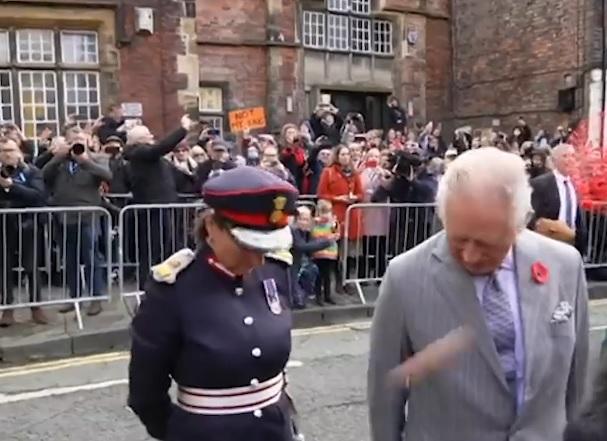 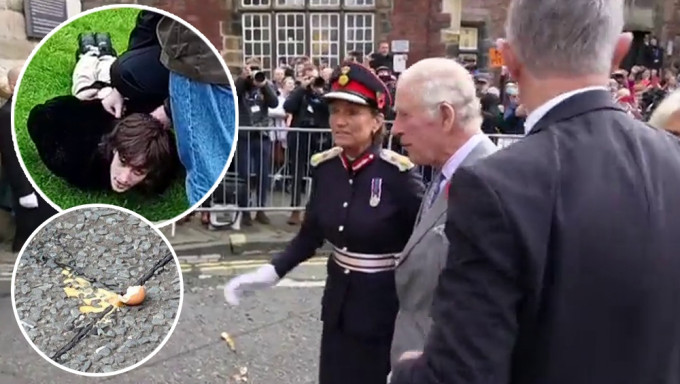 扔.V
他把空盒子都扔出去了，房间变得很干净
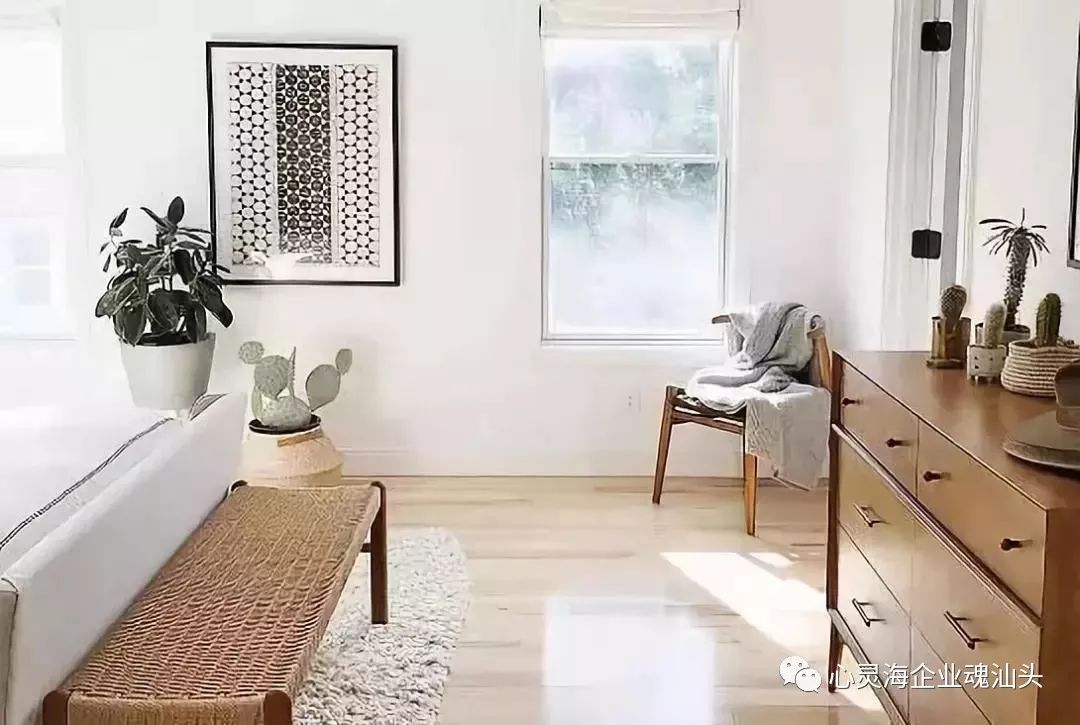 你最近扔了哪些东西呢?
你扔东西之前会考虑些什么呢?
速度.N
那台摩托车的速度非常快，很快被警察盯上了
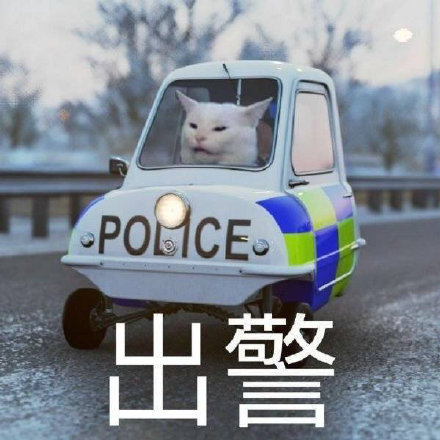 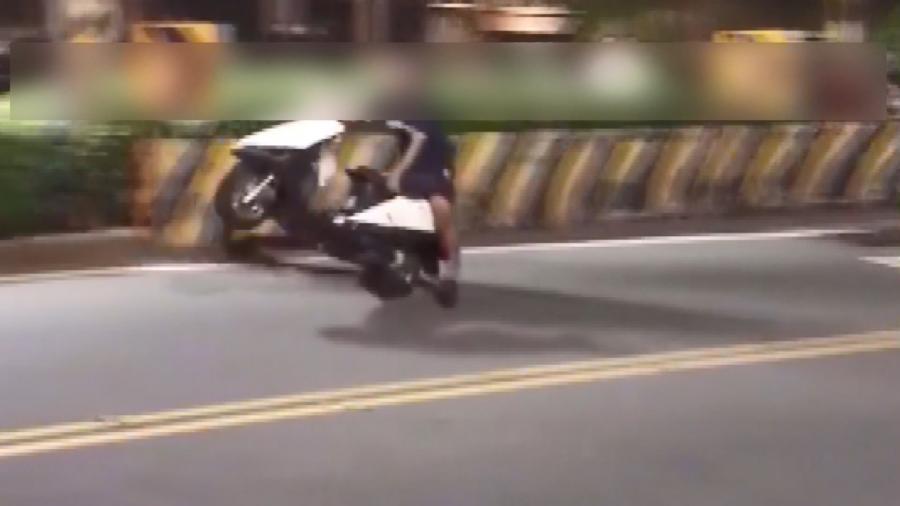 速度.N
他们以最快的速度把房间打扫干净
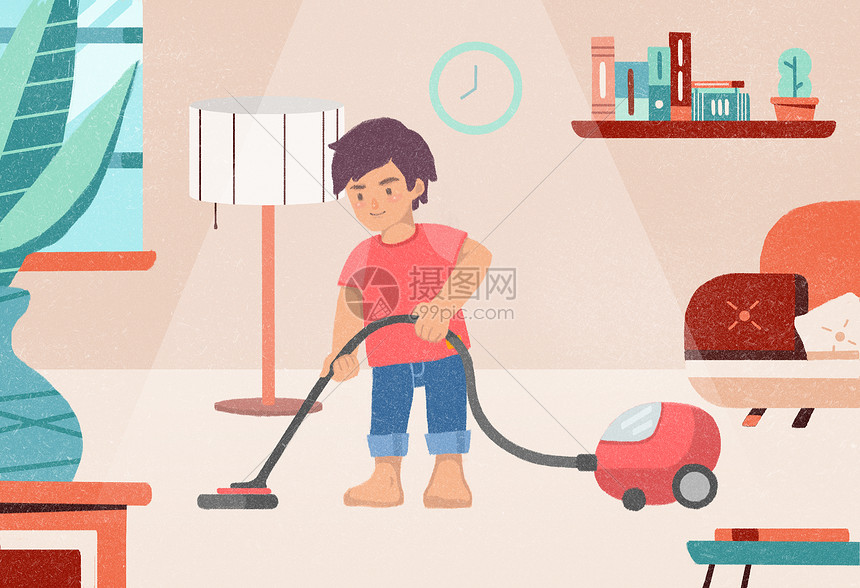 小组:你们如果开一家旅馆，在整理退房的房间时，你们觉得会遇到什么问题呢?该怎么解决呢?至少想五个
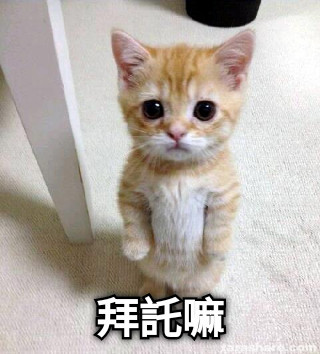